JUNE
2025
SPORTS DAY 2025
June 13th, 2025
Canadian Resources/Professions
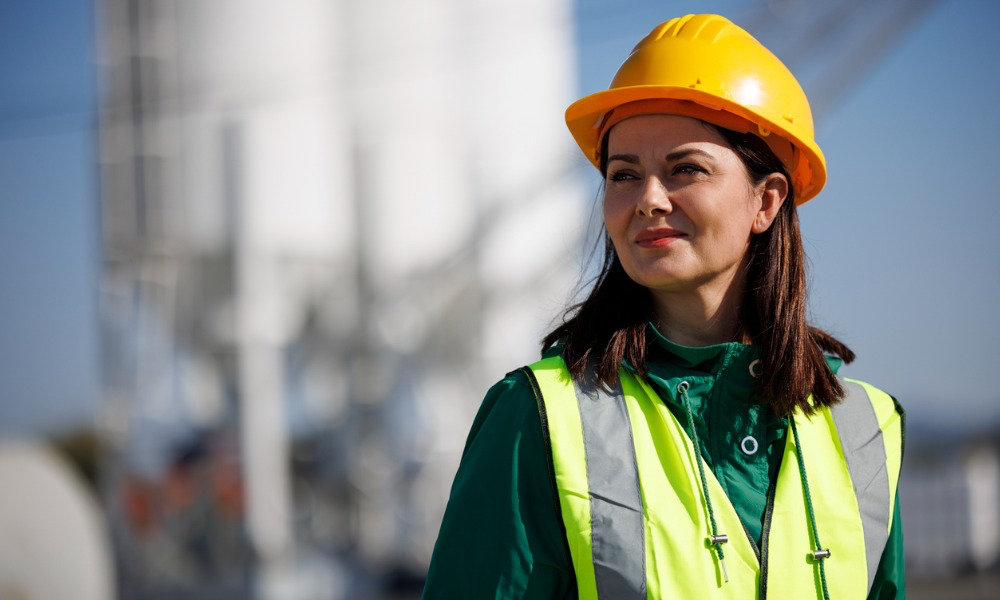 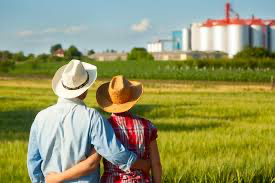 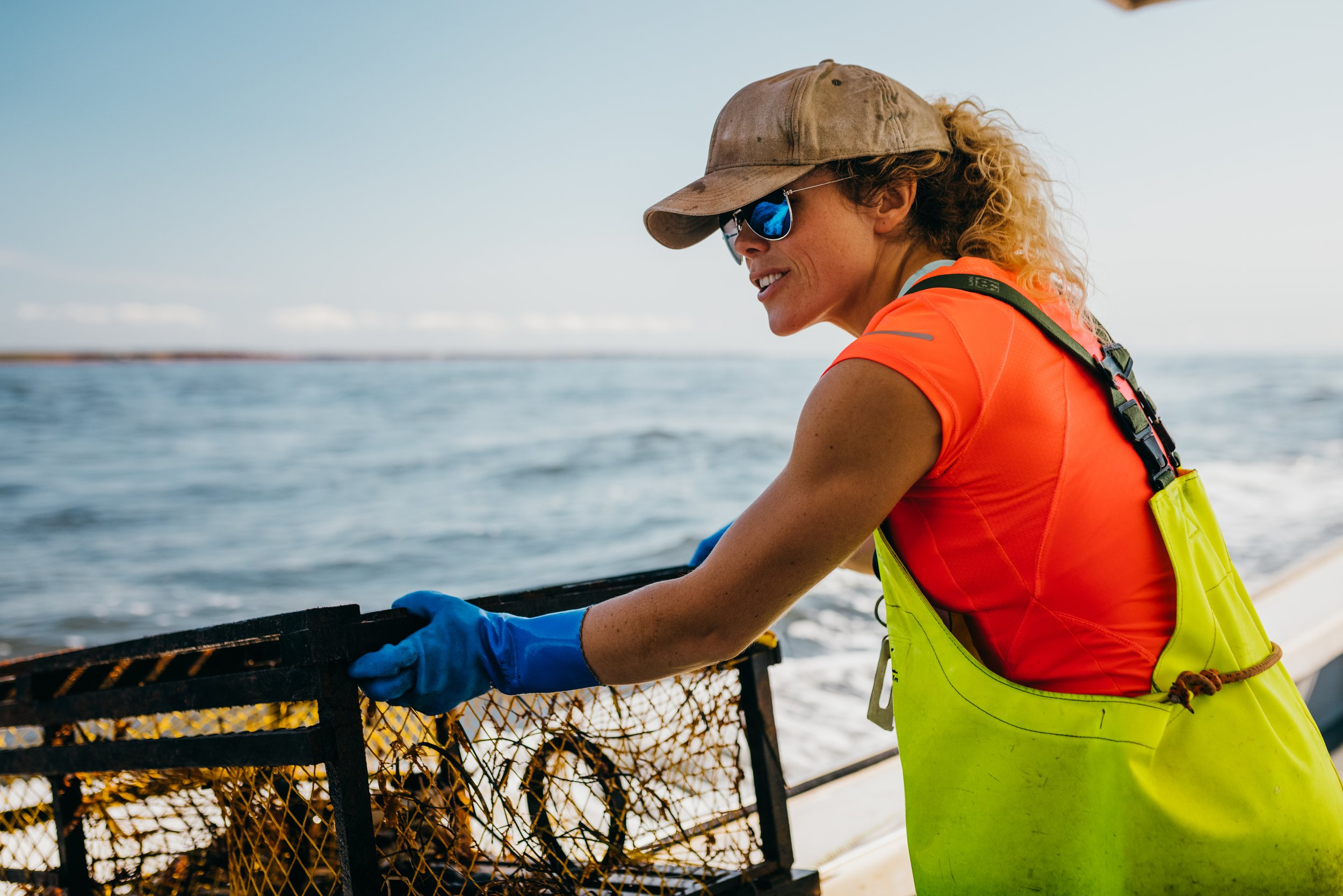 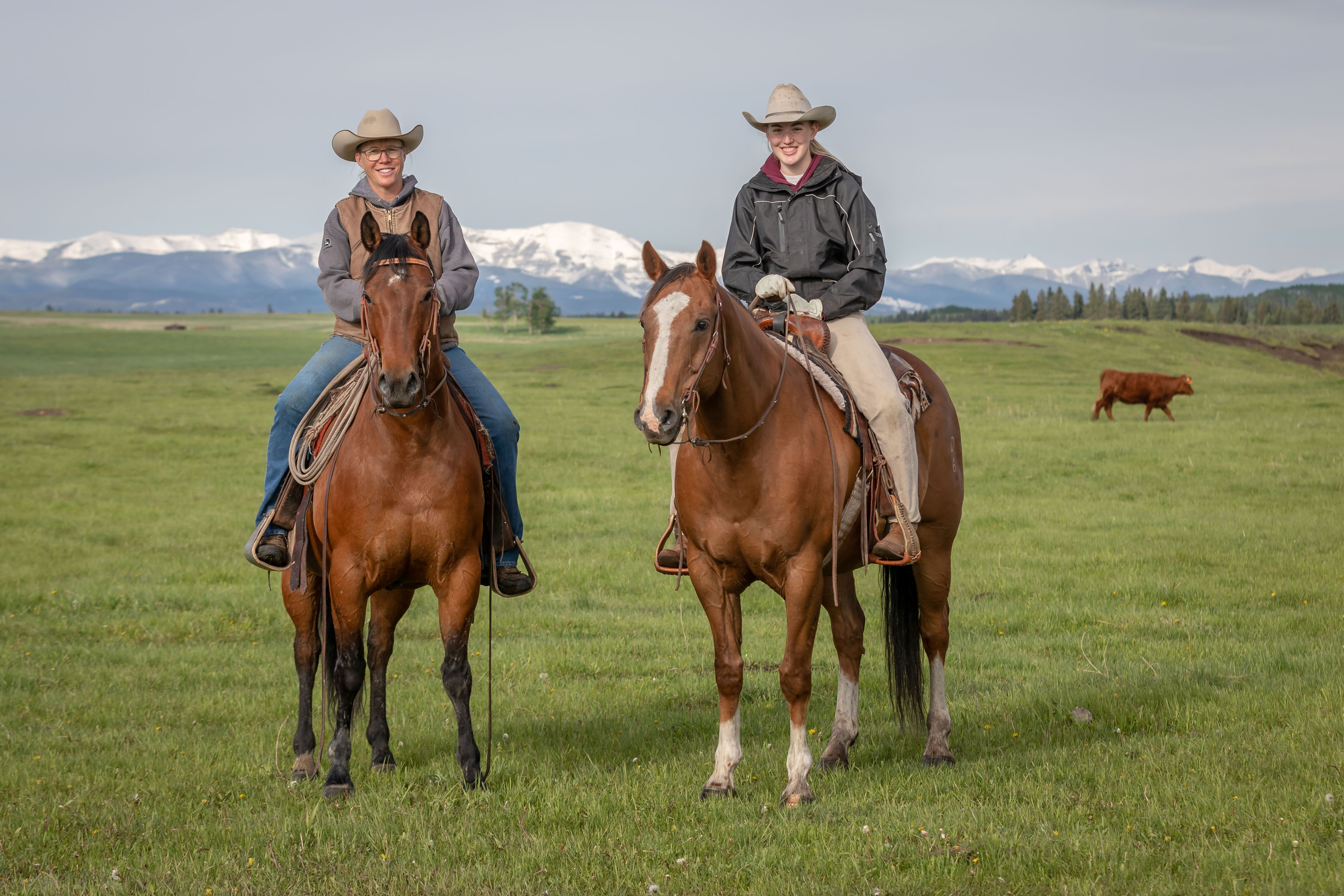 ADD A FOOTER
2
THEME.
"Powered by Nature, United by Pride!"
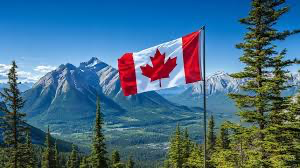 3
Team Assignments:
Blue Team — Eastern/Atlantic Provinces: Fisheries➔ Professions: Fishing, Maple Syrup Farming(Blue = ocean!)
Red Team — Prairies: Agriculture and Petroleum➔ Professions: Farmers, Oil Workers, Ranchers(Red = rich prairie sunsets and wheat fields)
Yellow Team — North (Yukon, NWT, Nunavut): Mining & Minerals➔ Professions: Miners, Geologists(Yellow = gold and minerals!)
Green Team — West Coast (BC): Forests/Lumber, Fisheries➔ Professions: Foresters, Fishing(Green = forests!)
4
COSTUME PARADE
CRITERIA
We will not have a bike parade instead we will have a costume parade.
Students will dress-up in costumes which depict resources or professions that pertain to each province or territory.
For example: BC/Green Team could dress as a forestry worker, Canuck Hockey Player, or Salmon, or Orca
Prizes will be given to the costumes that best represent their region.
5
Costume Ideas
6
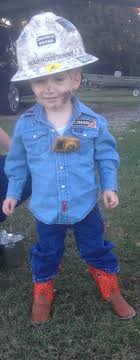 COSTUME IDEAS
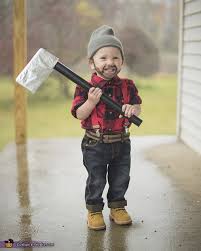 7
POPCORN
POPCORN CREW WILL BE SELLING 
$1.00 A BAG
8
SEE YOU ON JUNE 13TH
DRESS –UP IN YOUR HOUSE TEAM COLOURS AND COSTUME
9